Appareil génital femelle
Section glandulaire: glandes: 2 ovaires
Section tubulaire: Voies génitales, ce sont:
     *Trompe utérine ou salpinx ou oviducte
     *Utérus: 2 cornes, 1 corps, 1 col 
     *Vagin
Sinus uro-génital
-  Vulve
-   Moyen de fixité de l’utérus: ligament large 
Mamelle
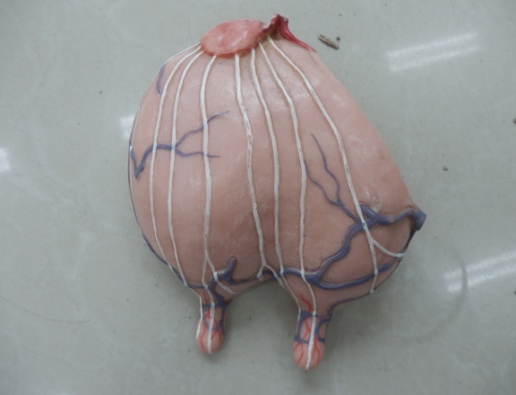 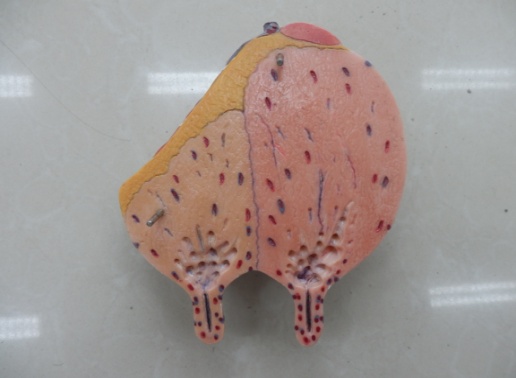 - Ovaire: Glande génitale femelle, pair,appendu à la région lombaire par le
ligament large et pourvu d’une double fonction (gamétogène et endocrine).
Couleur blanc-nacré chez les Equidés, blanc rosé ou grisâtre dans les autres espèces.
Consistance ferme, le poids varie en fonction de l’âge et de l’état physiologique,
augmente lentement jusqu’à la puberté et régresse dans la vieillesse.
Présente 2 faces: médiale et latérale, 2 bords : mésovarique et libre, 2 extrémités: 
tubaire et utérine reliée à l’utérus par le ligament propre de l’ovaire.
- Trompe utérine: ou salpinx ou trompe de Faloppe ou oviducte: divisible en 4 
segments: infundibulum ou pavillon de la trompe, ampoule, isthme et partie
utérine (la plus courte) qui s’ouvre dans l’utérus par l’ostium utérin de la trompe.
- Utérus: ou matrice, extérieurement il présente: 2 cornes utérines (plus ou 
moins longues selon les espèces), un corps ( partie moyenne) et un col ou cervix 
situé dans le bassin.
Intérieurement, sa cavité comporte 2 parties différentes: Le cavum utérin , partie la 
plus vaste qui occupe les cornes et le corps et le canal cervical formé par le col et 
aboutit au vagin.
La structure du vagin comporte 3 tuniques: une séreuse (périmétrium), une 
musculeuse (myomètre) et une muqueuse (endomètre).
L’utérus reçoit l’œuf ou les œufs fécondé (s) dont la nutrition est assuré par le placenta.
Une fois le développement  du fœtus terminé, les contractions utérines le chassent vers 
l’extérieur par le vagin et le sinus uro-génital, assurant ainsi la parturition ou pârt 
ou mise-bas.
- Vagin: Tube à paroi relativement mince, étendu depuis la cavité pelvienne 
depuis l’utérus jusqu’au vestibule, entre le rectum dorsalement et la vessie et 
l’urètre ventralement.
Avec le vestibule et la vulve, il constitue l’organe copulateur de la femelle.
Sa cavité présente: le fornix vaginal, l’hymen(repli muqueux transverse) et 
l’orifice vaginal. 
- Sinus uro-génital: c’est la partie commune aux appareils urinaire et génital. 
Il équivaut à l’urètre du mâle. Il est divisible en 2 parties:
A la partie pelvienne du mâle correspond le vestibule du vagin chez la femelle
A la partie spongieuse du gland et les 2 corps caverneux du mâle correspond la vulve et le clitoris chez la femelle.
- Vestibule du vagin: conduit large et impair, situé dans le plan profond de la 
partie ventrale du périnée. Ses parois sont très distensibles et il est tapissé 
intérieurement par une muqueuse lisse et rouge, pâle dans la grandes 
espèces.
- Vulve: c’est la partie externe de l’appareil génital femelle. Elle occupe la 
partie ventrale du périnée. Elle est constituée par 2 lèvres qui délimitent la 
fente vulvaire.
- Clitoris: c’est l’organe érectile de la femelle, impair et médian, il est attaché par 
des piliers et couvert par le muscle ichio-caverneux
Appareil génital femelle schématisé: Jument
Appareil génital femelle schématisé: Vache
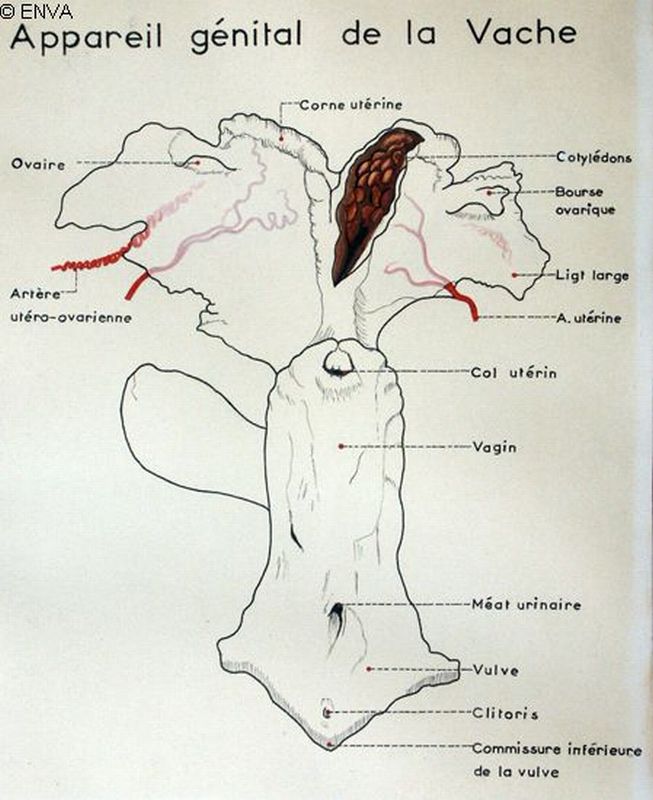 Appareil génital femelle:Chienne
Appareil génital femelle: Chatte
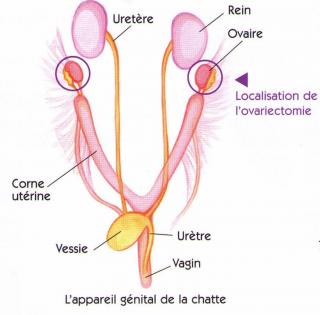 Appareil génital femelle :Lapine
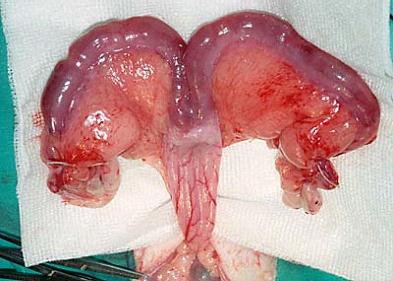 URETRES
Chez le mâle: le sinus uro-
génital est entièrement 
occupé par l’urètre.
Il a une double fonction: 
génitale (passage du sperme) 
et urinaire (passage de 
l’urine); Il est long de 
plusieurs centimètres.

Chez la femelle, l’urètre est 
court et possède une seule 
fonction: urinaire seulement
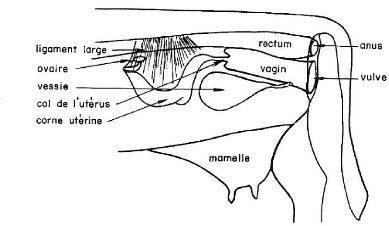 Types d’utérus
*JUMENT : Bicornis : 2 
grosses cornes 
VACHE, CHIENNE:  
Bipartitus: 2 longues 
cornes
LAPINE: Duplex: 2 
utérus ( 2 utérus,2cols, 
un vagin)
ESPÈCE HUMAINE : 
Simplex: pas de cornes
Enveloppes  foetales
De l’extérieur vers l’intérieur, il y a:
Le chorion
L’allantoide
Le sac vitellin
L’amnios

Le placenta est une annexe fœtale qui a pour fonction  la  nutrition du fœtus, il ya 4 types de placentas.
JUMENT: Diffus



VACHE: Cotylédonaire




CHIENNE: Zonaire



LAPINE: Discoide
Types de placentas
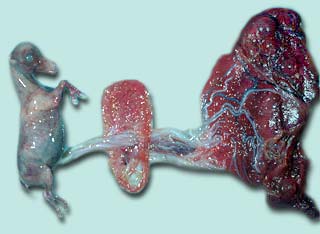 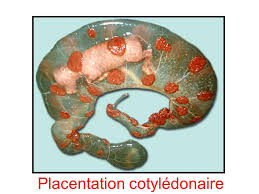 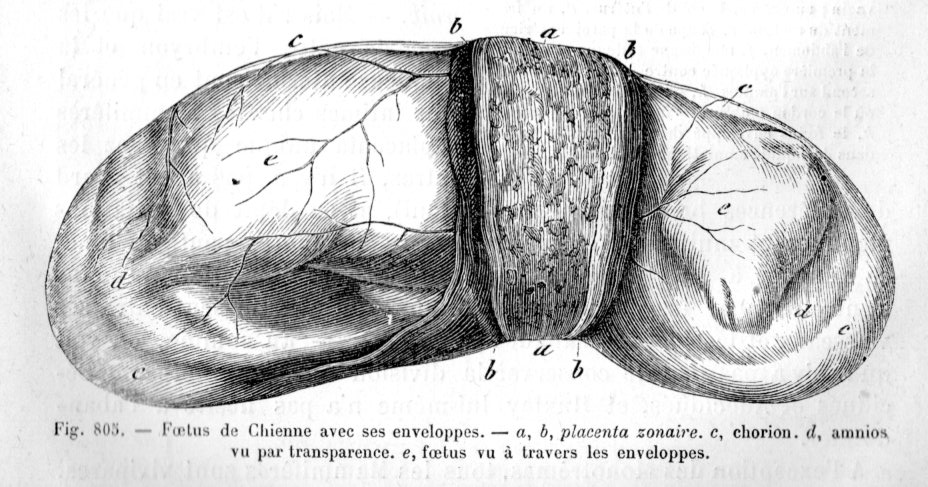 Références  bibliographiques 
   
        BARONE  R. « Anatomie comparée des 
        animaux domestiques; Tome 4 : Appareil  
        uro-génital, Fœtus et ses annexes »